Introduction to ZFS
A Next-Generation File System
What is ZFS?
• ZFS is a file system originally created by Sun Microsystems for Solaris.
• It combines concepts of file systems, logical disk managers, and physical media managers.
• ZFS is designed for creating secure, reliable, and high-performance NAS solutions.
• It offers simplified administration and management of storage volumes and file systems.
Advantages of ZFS
• Simplified administration of volumes, RAID arrays, and file systems.
• Data integrity is ensured through checksum calculations and automatic error correction.
• Scalability with the ability to add new devices and manage cache.
• Built-in storage features like replication, deduplication, compression, snapshots, and clones.
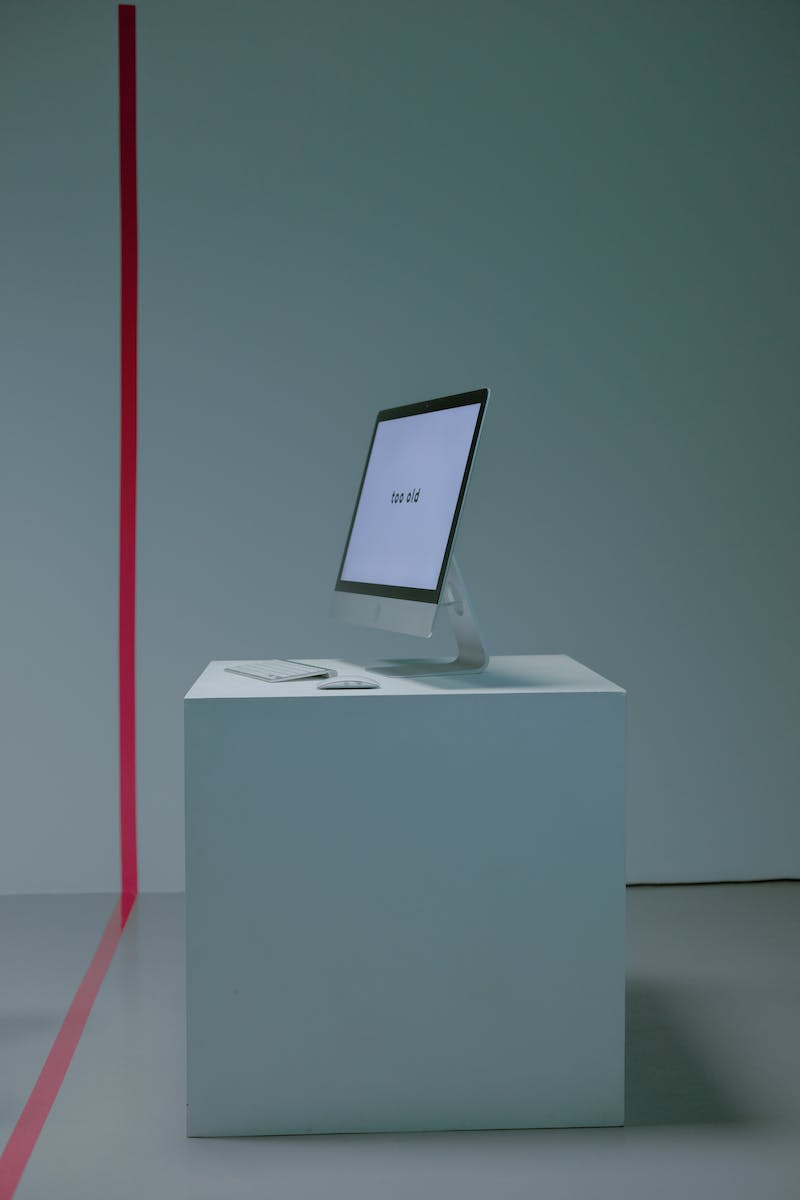 Limitations of ZFS
• Poor performance when the capacity is filled to 80% or more.
• Inability to shrink a storage pool or change redundancy type without creating a new one.
• Requires specific operating systems or manual setup in some cases.
Photo by Pexels
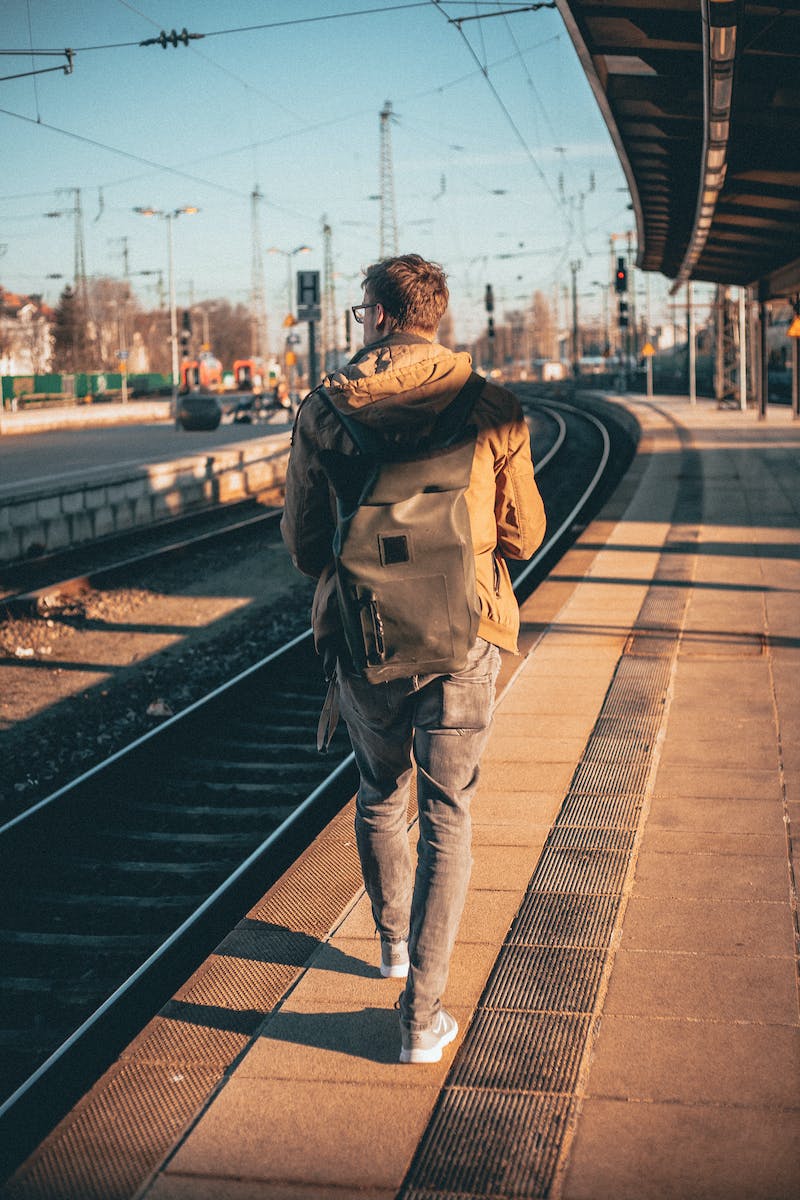 Installing ZFS on Ubuntu 20.04
• Open the terminal using Ctrl+Alt+T.
• Update the package list with 'sudo apt update'.
• Install ZFS utilities with 'sudo apt install zfsutils-linux'.
• Verify the installation with 'zfs --version'.
Photo by Pexels
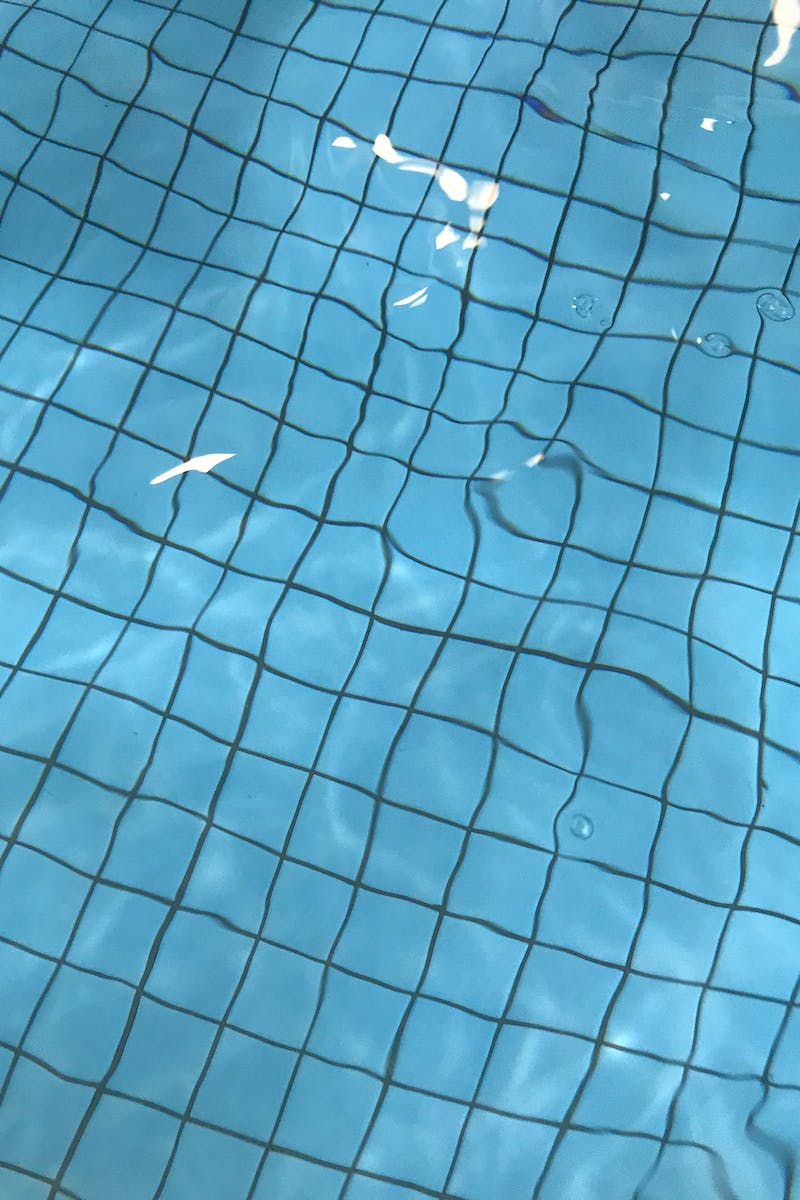 Creating a ZFS Storage Pool
• A storage pool is a collection of virtual devices that store data.
• Use the 'zpool create' command to create a pool.
• Specify the pool name and the devices to include in the pool.
• Verify the mount point with 'df -h' and change it if needed.
Photo by Pexels
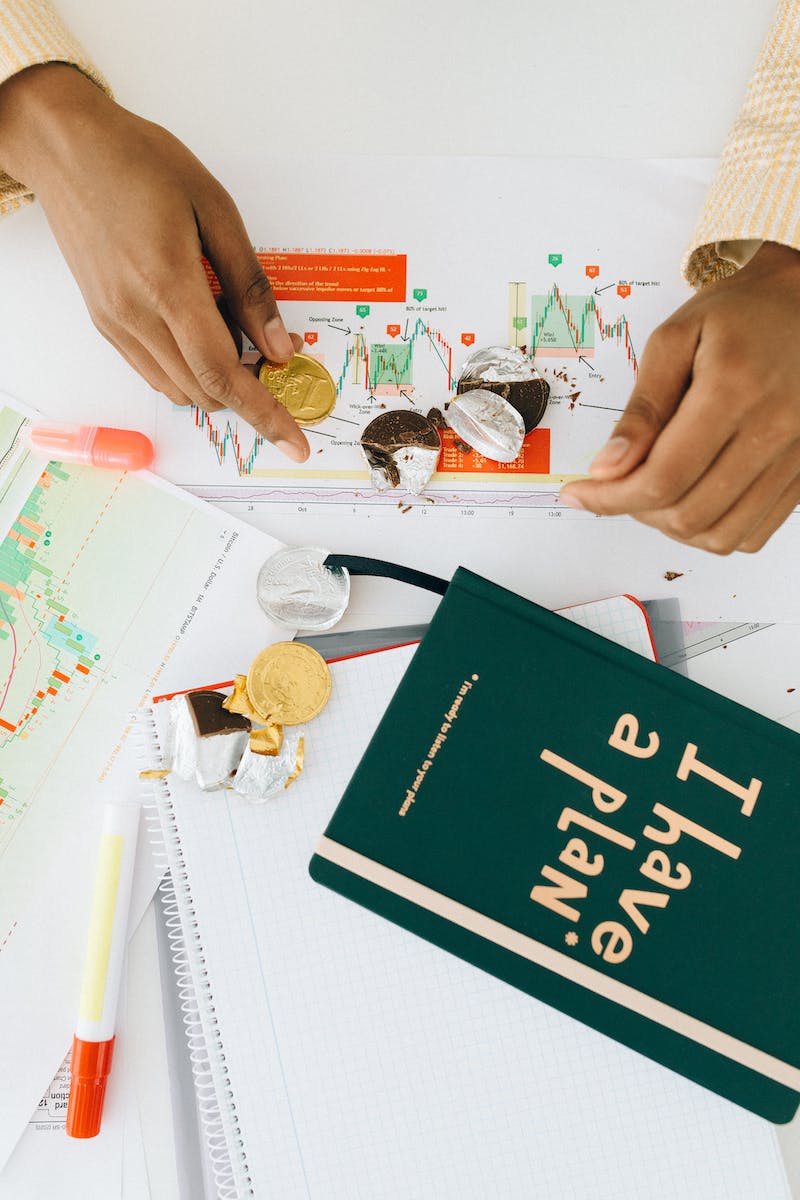 Managing ZFS Pools and File Systems
• Create directories within the storage pool using 'zfs create'.
• View all ZFS pools using 'zpool list'.
• Check the configuration and status of each device in a pool using 'zpool status'.
• Add new devices to a pool with 'zpool add'.
Photo by Pexels
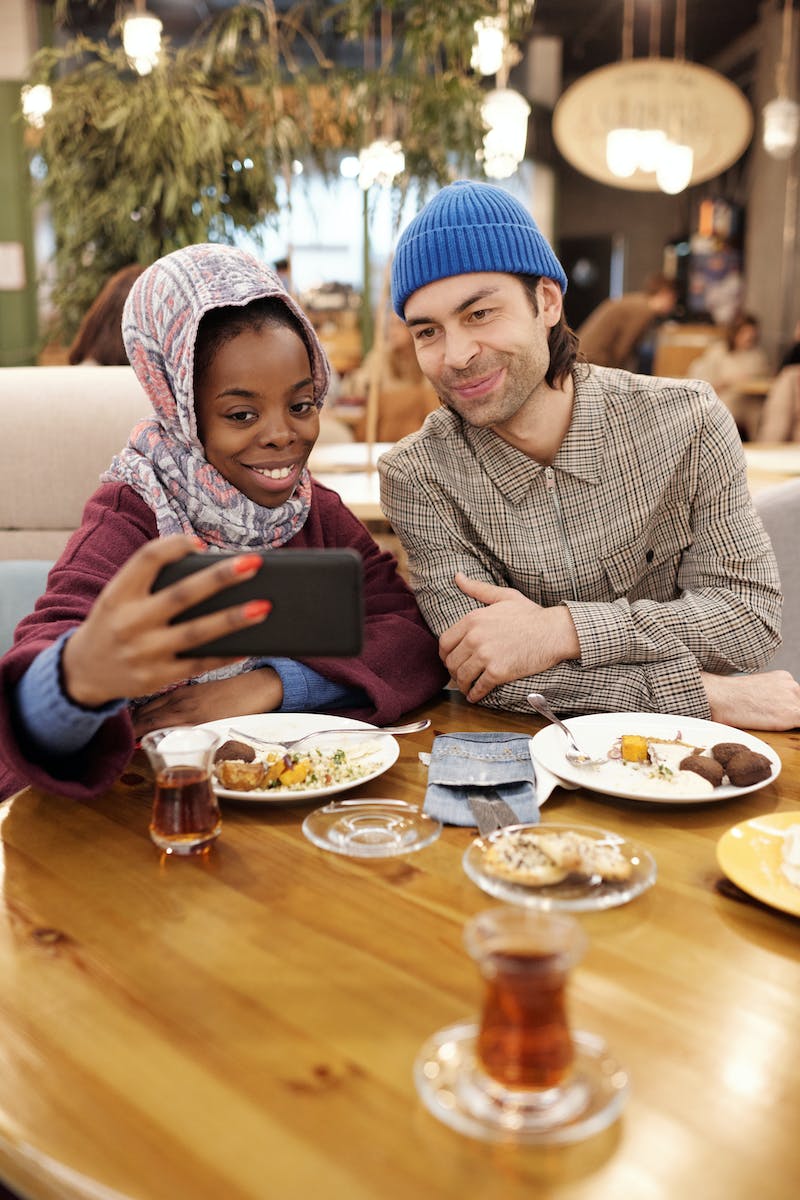 Snapshot and Recovery with ZFS
• ZFS allows creating read-only snapshots of file systems at specific moments.
• Snapshots can be used for backup or restoring data to a previous state.
• Use 'zfs snapshot' to create a snapshot and 'zfs rollback' to revert to a snapshot.
• Send and receive snapshots for backup or remote copying using 'zfs send' and 'zfs receive'.
Photo by Pexels
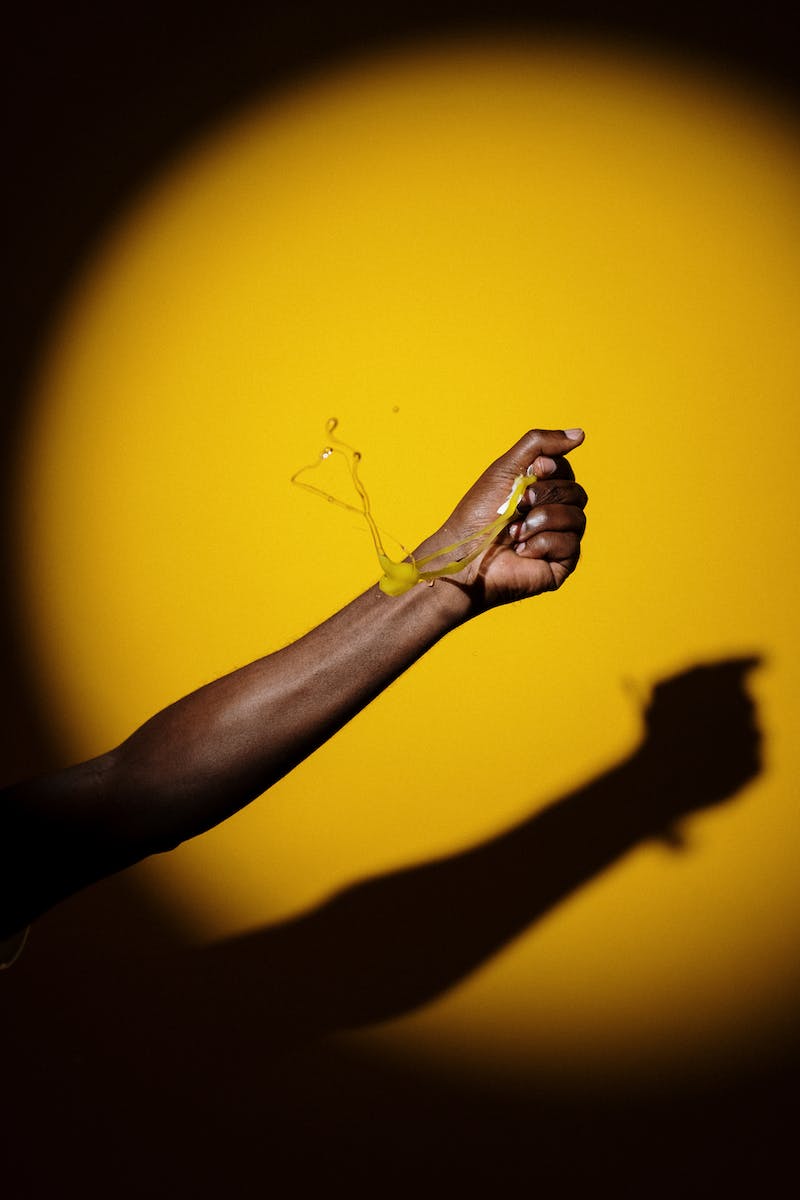 Data Compression in ZFS
• ZFS offers various compression methods to save disk space and improve performance.
• The default compression algorithm is lz4, providing a good balance of speed and compression ratio.
• Change the compression level or algorithm using the 'zfs set compression' command.
• Check the compression ratio with 'zfs get compressratio'.
Photo by Pexels
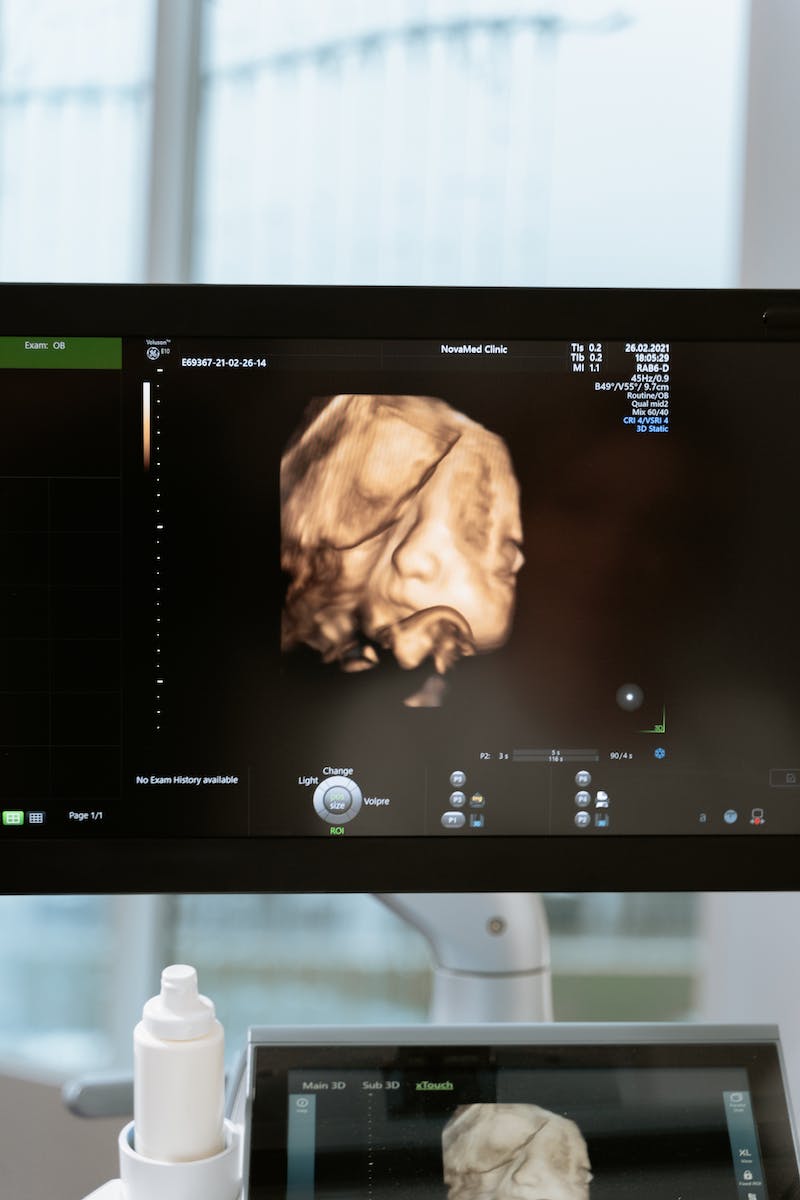 Conclusion
• ZFS is a feature-rich file system designed for secure and efficient data storage.
• It offers simplified administration, data integrity, scalability, and built-in storage features.
• While it has some limitations, ZFS provides powerful tools for managing and recovering data.
• Consider ZFS for NAS solutions, backup systems, or any application requiring high data security and reliability.
Photo by Pexels